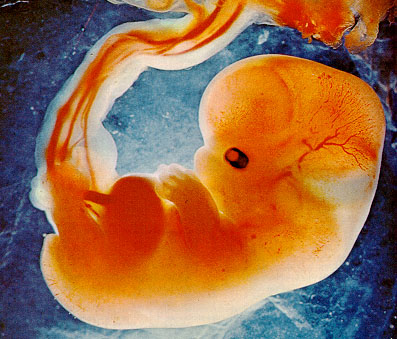 Reproduction and Development
Chapter 16: The Continuance of Human Life
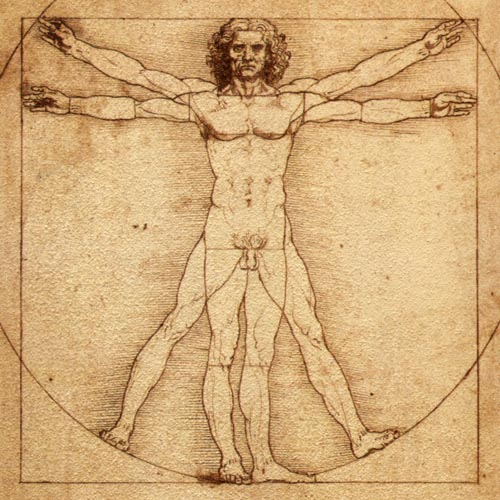 PART 1A
The Male Reproductive System - aNATOMY
Parts of the Reproductive System
Gonads – produce reproductive cells
Testes – produce sperm (spermatogenesis)
Ovaries – produce ova (oogenesis)

Sex hormones
For development primary and secondary sexual characteristics and function of the reproductive system.
Produced in the gonads.
Male Reproduction System
Sperm
Testes
Seminiferous tubules
Sertoli cells
Epididymis
Vas deferens



Scrotum 
Penis
Seminal Fluid (semen)
Seminal vesicles
Prostate gland
Cowper’s gland
sperm
Urethra
Ejaculation
Sperm Cells (gametes)
Produced and stored in the testes
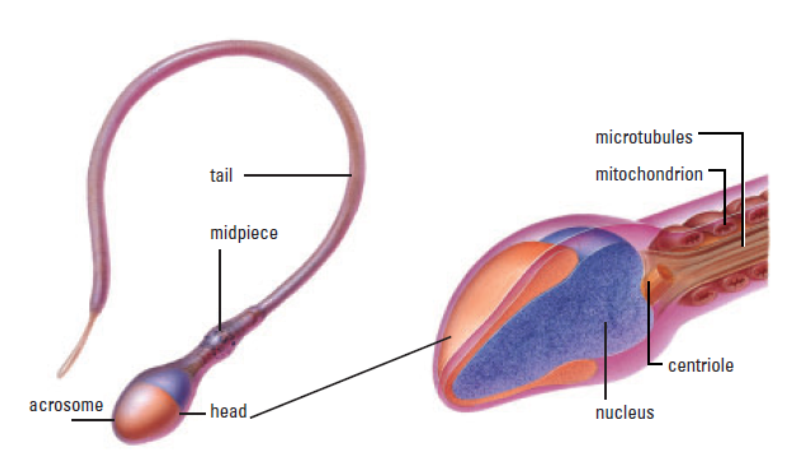 (axial filament)
Testes
Held outside the body by the scrotum (regulates temperature)

Composed of:
Seminiferous tubules: long coiled tubes that produce sperm
Sertoli cells: nourish sperm in the seminiferous tubules
Epididymis: where sperm mature and become motile
Vas deferens: carries sperm to the ejaculatory duct in the penis
Testes
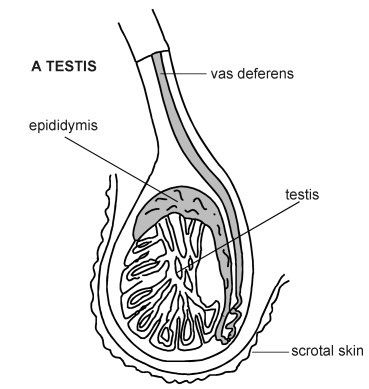 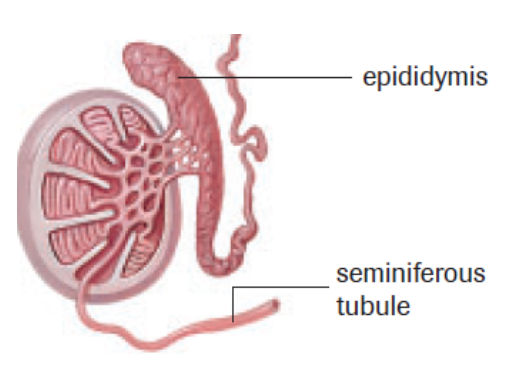 Epididymis
Seminiferous tubules
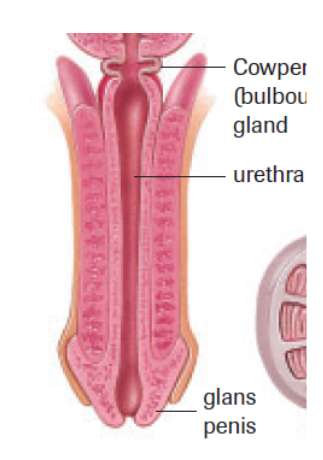 Penis
Primary function is to 
transport sperm into female 
reproductive tract

Movement of the sperm 
cells from the epididymus 
to the duct deferens occurs 
during an erection
Seminal Fluid
As the sperm pass through the ductus deferentia they are mixed with fluid from other glands to produce semen. Purpose?
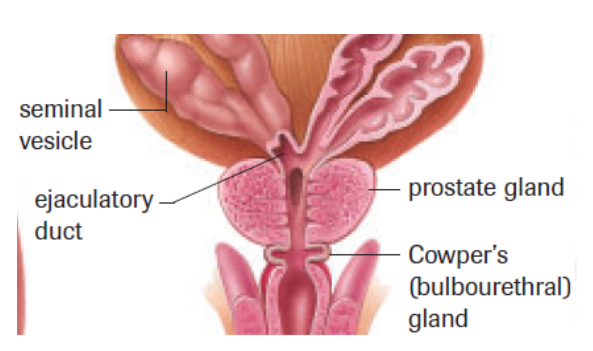 Production of Semen
Seminal vesicle: secretes sugar fructose fluid which provides sperm with energy.

Prostate and Cowper’s glands: secrete alkaline fluid to neutralize acids from the urine (in the urethra) and the female reproductive tract.

Urethra: releases (ejaculation) semen
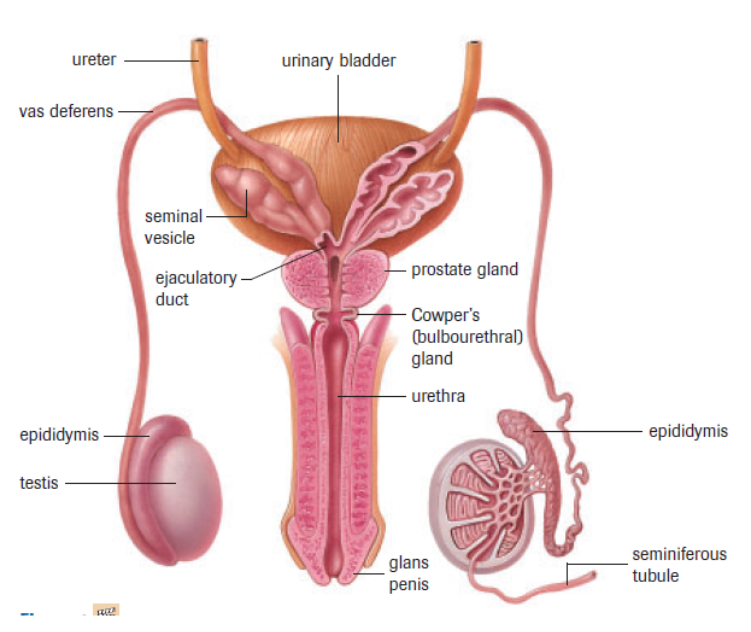 Not parts of reproductive system
Vasectomy
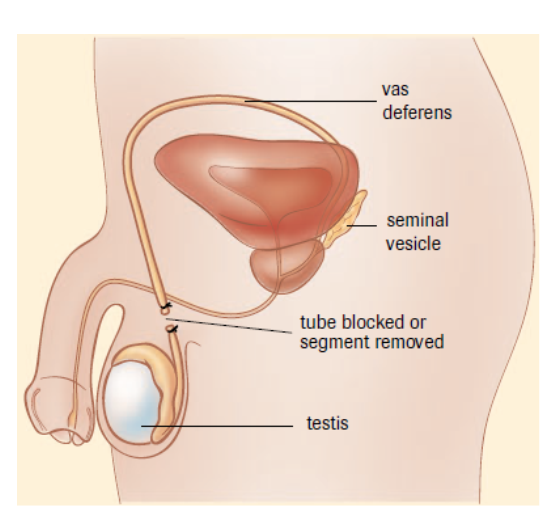 Practice
Label Male Reproductive System Handout
Draw from memory (self test)
Male Anatomy Quiz Wed. Oct. 10
pg. 519 # 2, 7
Read Section 17.1